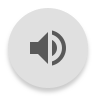 American Identity:
The Political Consequences of Defining America Throughout the Nation’s Most Formative Moments
Cate Llewellyn
What is National Identity?
Story that is the basis through which we understand ourselves 
Beliefs and attributes 
Mythic components; fluid 
Paradoxical
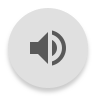 Why is National Identity Important?
Americans seeking to define boundaries for belonging 
Authority of national identity 
Political actors and institutions can shape the consequence and salience of identity
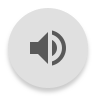 Power and Potential of Identity
National identities can drive benefit or harm 
Negative outcomes:
Hostility towards outsiders, feelings of superiority, diminished support for redistribution, and uncritical support for political leaders
Positive outcomes:
Greater willingness to sacrifice, obedience to laws and willingness to pay taxes, and voluntary civic-minded behavior
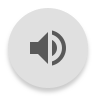 Frameworks of Analysis
No overarching scholarly conversation
Abdelal Framework on political ramifications of identities 
Content 
Norms, social purposes, relational comparisons, cognitive models 
Contestation
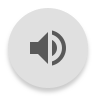 Theories of Identity
Liberalism 
Civic Republicanism
Ethnoculturalism
Incorporationism
Progressivism
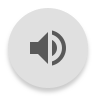 Liberalism
Private life of an individual should be free from arbitrary government intervention 
Tolerance, individualism, privacy, civil rights 
Lockean; enlightenment universal values 

Example: Enlightenment universalist principles at the nation’s founding; economic progress of Gilded Age
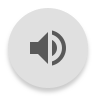 Civic Republicanism
Competes with classical liberalism 
Responsibilities rather than rights & privileges 
Highlights importance of participation in public life 
People identify their own well-being with that of the community 

Example: The Depression and New Deal Era and especially WWII offered a moment in American history dominated by emphasis on individual sacrifice for the common good; “patriotism”
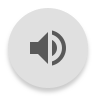 Ethnoculturalism
Less celebrated and implicit 
Certain ascriptive or immutable characteristics dictate citizenship potential 
Historical evidence and lingering sentiments implicit in Americans’ beliefs

Example:  At the nation’s founding ascriptive and ethnocentric boundaries on political membership were paramount; countless other examples such as slavery, treatment of Native Americans, immigration quotas, etc
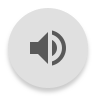 Incorporationism
Immigrant-based conception of American identity 
Symbolized by immigrants coming to the United States for a fresh start, freedom, and opportunity; American Melting Pot 
Finding a balance between the many and the one 

Example: In memory, the Gilded Age was the height of the American Melting Pot (but also a peak in ethnocultural reactions)
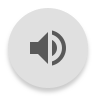 Progressivism
Caveat: not progressive movement of late 1800s and early 1900s
Forward-looking, progress and improvement-oriented, experimental and bold embrace of change 

Example: Extremely prominent in the early to mid 1800s in America; growth and change amidst dynamic and multifaceted efforts to define American identity; technological, intellectual, and cultural advancements
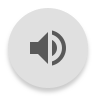 My thesis invites a broader chronological analysis of how each of these theories operates in different moments of American history, how these civic myths interact with one another, and how each informed our behavior in each respective political moment.
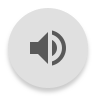 Outline of Full Thesis
American Identity: What it is, Where it Comes From, and Why it Matters
What is Our Identity?
Where Does it Come From?
What is Unique About National Identity?
Power & Potential
Existing Research
Theories of Identity
Liberalism
Civic Republicanism
Ethnoculturalism
Incorporationism
Progressivism
The Founding Era
1800 to 1860
Civil War
Gilded Age and Progressive Era
The Depression and the New Deal
World War Two
Cold War and American Hegemony Entering the Twenty-First Century
21st Century and Trump
(See uploaded thesis for works cited)